TALLER DE CELOS
¿Empezamos?
Pasos
Identificar en el cuerpo
Soltar energía
Escribir pensamientos
Cuestionarlos
Pasar a la acción: pedir ayuda, poner un límite temporal, etc.
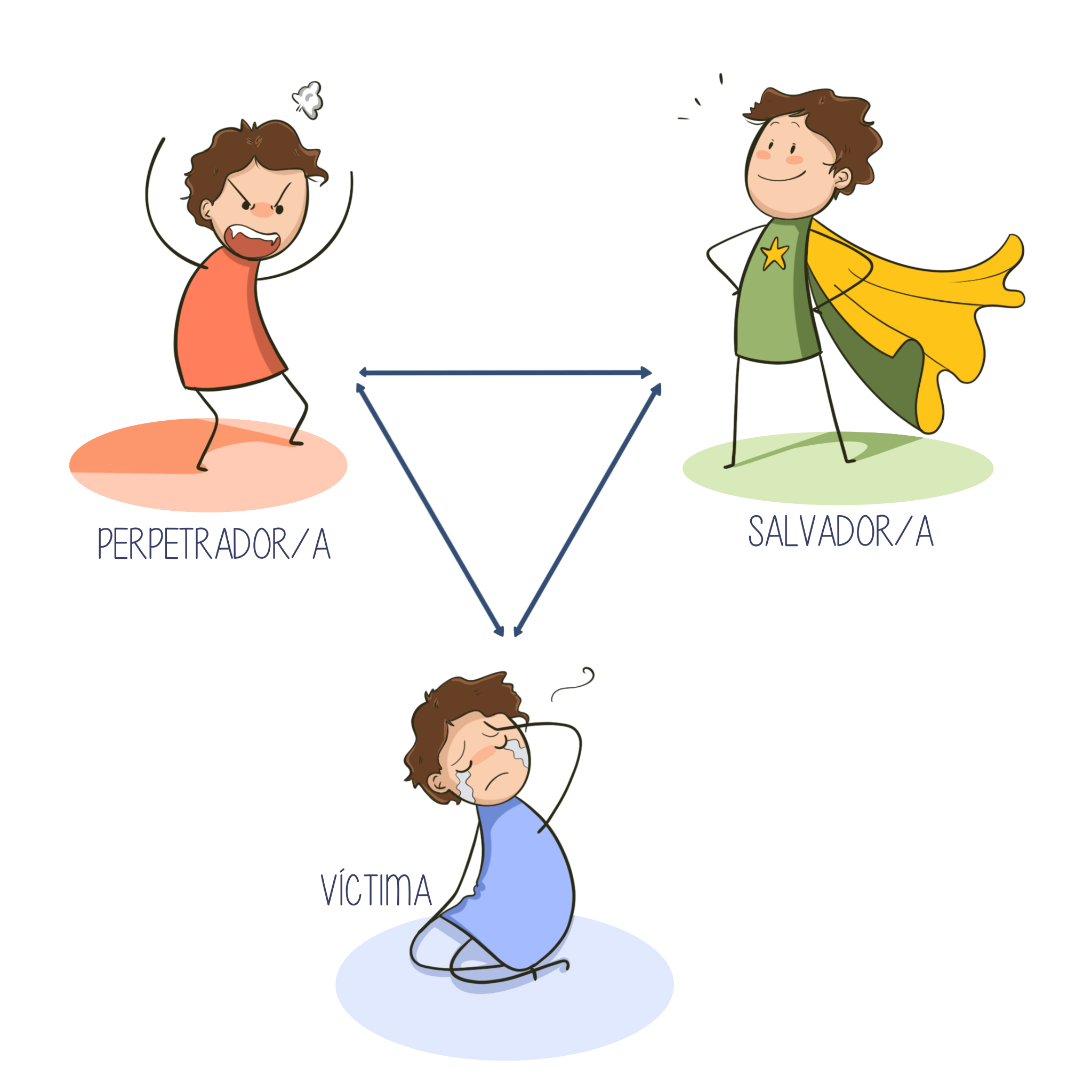 El triángulo del drama
¿QUÉ ES TW?
Byron Katie
Los pensamientos conforman tu realidad
4 preguntas, tres inversiones + inversión a vivir
Actitud meditativa, sinceridad
ENCUENTRA UNA SITUACIÓN ESPECÍFICA
EJEMPLO 1
Cuándo: Un domingo por la tarde
Dónde: Yo en el sofá de mi casa
Disparo: Miro el móvil
EJEMPLO 2
Cuándo: El viernes al mediodía
Dónde: En el restaurante
Disparo: David me dice que empieza una relación exclusiva con alguien
EJEMPLO 3 (NO)
Cuándo: Siempre, muchas veces
Dónde: En el trabajo, en casa, etc.
Disparo: No está pendiente de los mensajes, le pregunto algo que es sensible para mí y no me responde hasta el día después.
Cuestionar las creencias
¿Es verdad?
¿Puedes saber que esto es verdad con absoluta certeza?
¿Cómo reaccionas, qué sucede cuando crees este pensamiento?
¿Quién o qué serías sin el pensamiento?
INVERSIONES:
1. De mí hacia mí.
2. De mí hacia él/ella
3. Al opuesto
Hoja de juicio
Me siento ____________ con Hugo porque _______________________
_________________________________________________________________.
triste
enfadada
no me escribe
pasa de mi
y además yo le mandé un mensaje hace una semana y ni siquiera ha respondido
(1 emoción, 1 pensamiento)
Hoja de juicio
se acuerde de mí, me eche de menos, me escriba, me diga que soy importante para él, me cuide
2. Quiero que Hugo _____________________________________________
_________________________________________________________________.
(Hacemos la pataleta, el berrinche)
Hoja de juicio
pensar en el tiempo que hace que no me dice nada, acordarse de los momentos que pasamos juntos, pensar en la importancia de cuidarme.
3. Hugo debería _____________________________________________
_________________________________________________________________.
(Le damos consejos para que acabe actuando como yo creo que debería de actuar)
Hoja de juicio
me escriba, me reconozca su ausencia, me prometa que se va a trabajar sus patrones evasivos, me prometa que va a estar mucho más presente.
4. Necesito que Hugo _____________________________________________
_________________________________________________________________.
(Ya me ha hecho daño, ¿cómo puedo volver a ser feliz?)
Hoja de juicio
distante, va a su bola, frío, emocionalmente inaccesible, injusto, evasivo.
5. Hugo es _____________________________________________
_________________________________________________________________.
(adjetivos)
Hoja de juicio
me ignore.
6. Nunca más quiero experimentar que Hugo _____________________.
(1 frase)
Cuestionar las creencias
¿Cómo reaccionas, qué sucede cuando crees este pensamiento?
¿Qué sensaciones físicas experimentas?
¿Vienen imágenes del pasado o del futuro?
¿Qué no puedes ver/hacer con este pensamiento?
¿Cómo te tratas a ti? ¿Cómo tratas al otro/la otra?
REPASO
¡Por escrito!
Trabajar con una situación específica
Escribir la hoja desde el ego, es él quién necesita hablar y expresarse sin filtros.
Sin inversión a vivir, no hay cambio, por muchas hojas que hagamos.
Actitud meditativa, darnos tiempo.
VÍDEO ADJUNTO: The Work Repaso
MÁS THE WORK
WEB: https://thework.com/sites/espanol/
Línea gratuita de ayuda de The Work: http://www.instituteforthework.com/itw/content/helpline
LIBROS: Amar lo que es / Una mente en paz consigo misma / Necesito tu amor, ¿es verdad? / 
			Cuestiona tu pensamiento, cambia el mundo / Mil nombres para el gozo /
OTROS RECURSOS: https://thework.com/sites/espanol/recursos/
Un ejemplo de The Work con Byron Katie: 
https://www.youtube.com/watch?v=wQqacE1wPYk&t=921s&ab_channel=ByronKatie
¿Me ayudas a mejorar? Dar feedback
Recibiréis los recursos próximamente 
¡Gracias!